Belangenbehartiging
Belangenbehartiging
Definitie:
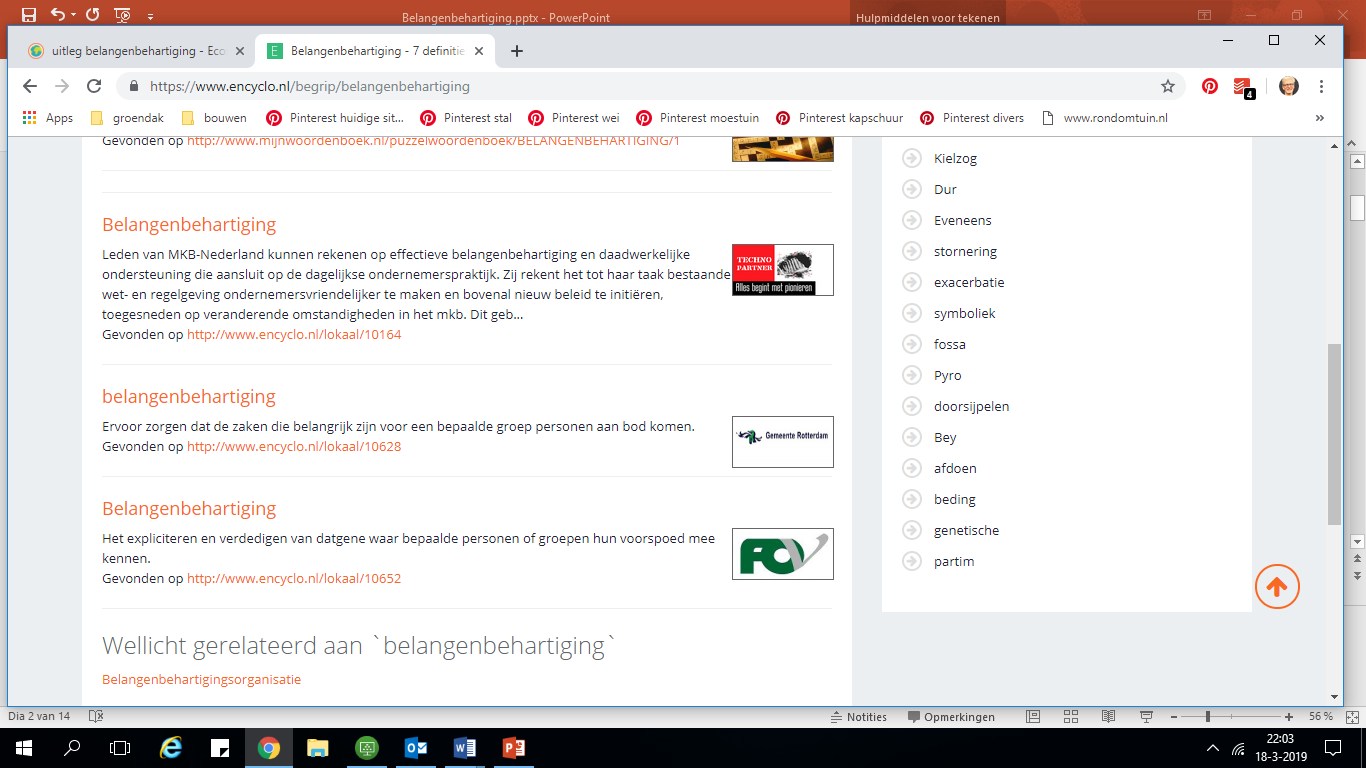 Belangenbehartiging
Collectieve en individuele belangenbehartiging

Belangenbehartiging: landelijk en lokaal
Manieren van belangenbehartiging
• Aandacht vragen
• Advies geven 
• Raadplegen 
• Inspraak 
• Bezwaar maken 
• Lobby 
• Publieke opinie beïnvloeden
Ontwikkelingen en aandachtspunten
Middelen nemen af
Directe stem burger steeds meer naar achtergrond
Hoe representatief is georganiseerde belangenbehartiging?
Geen concurrentie, maar samenwerking
Voorbeelden collectieve belangenbehartigers
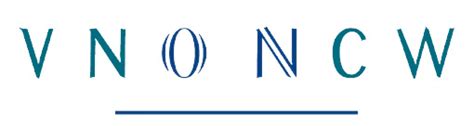 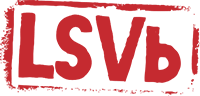 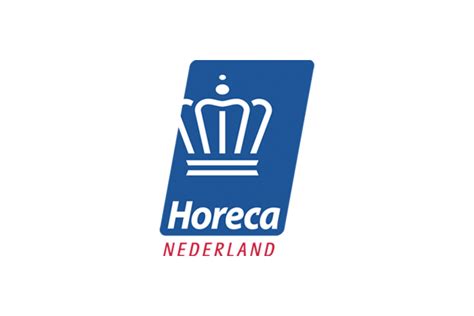 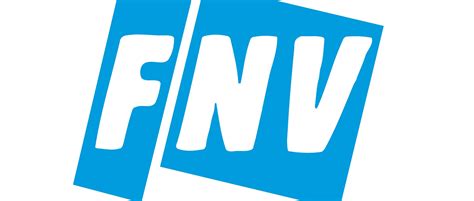 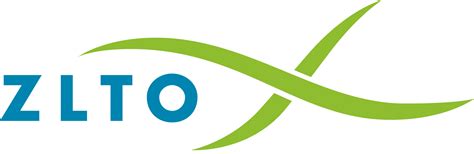 Doel
Invloed op het besluitvormingsproces!
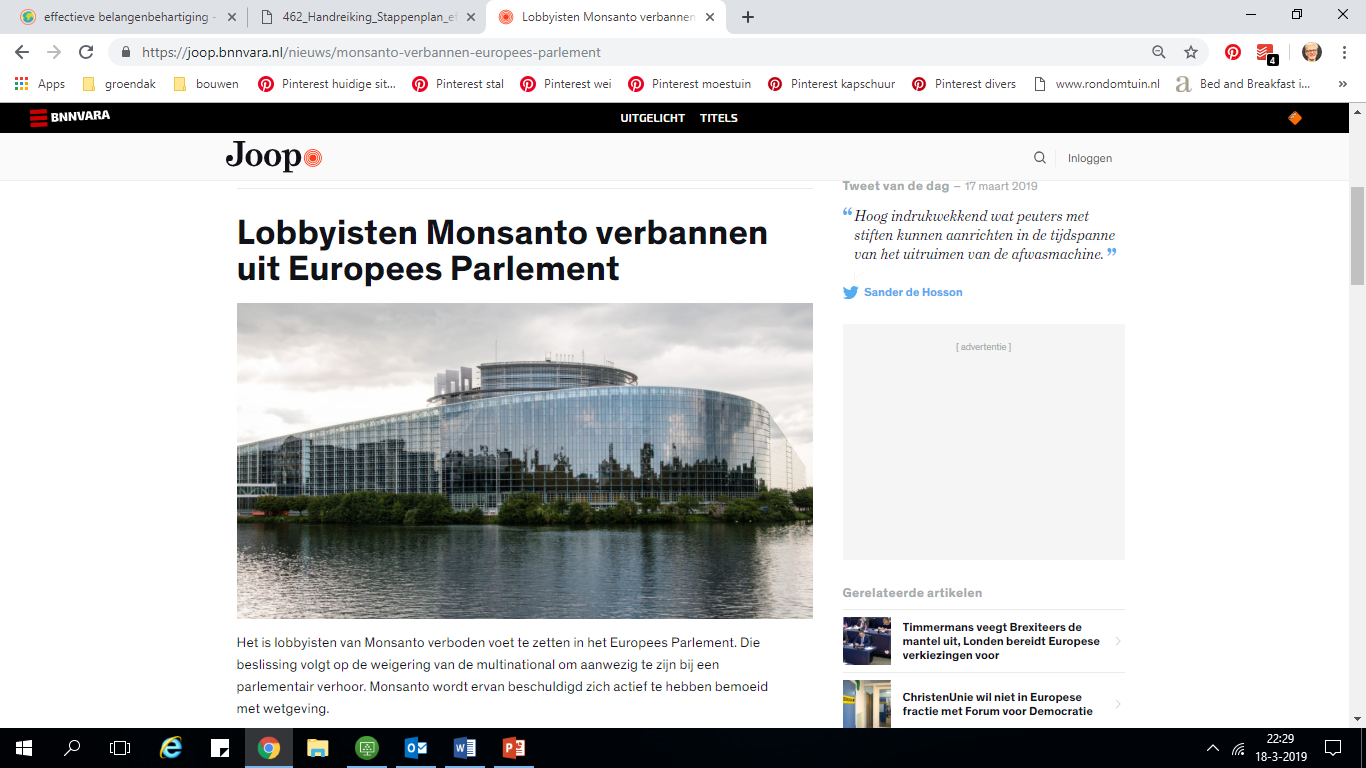 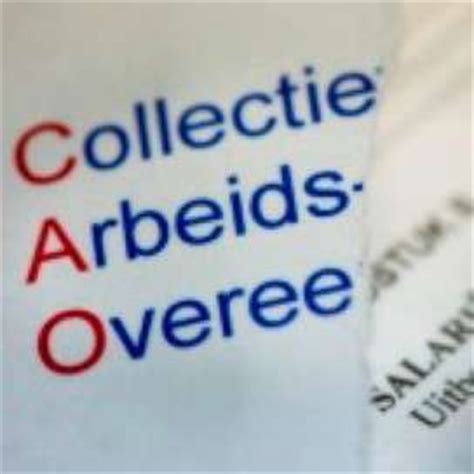 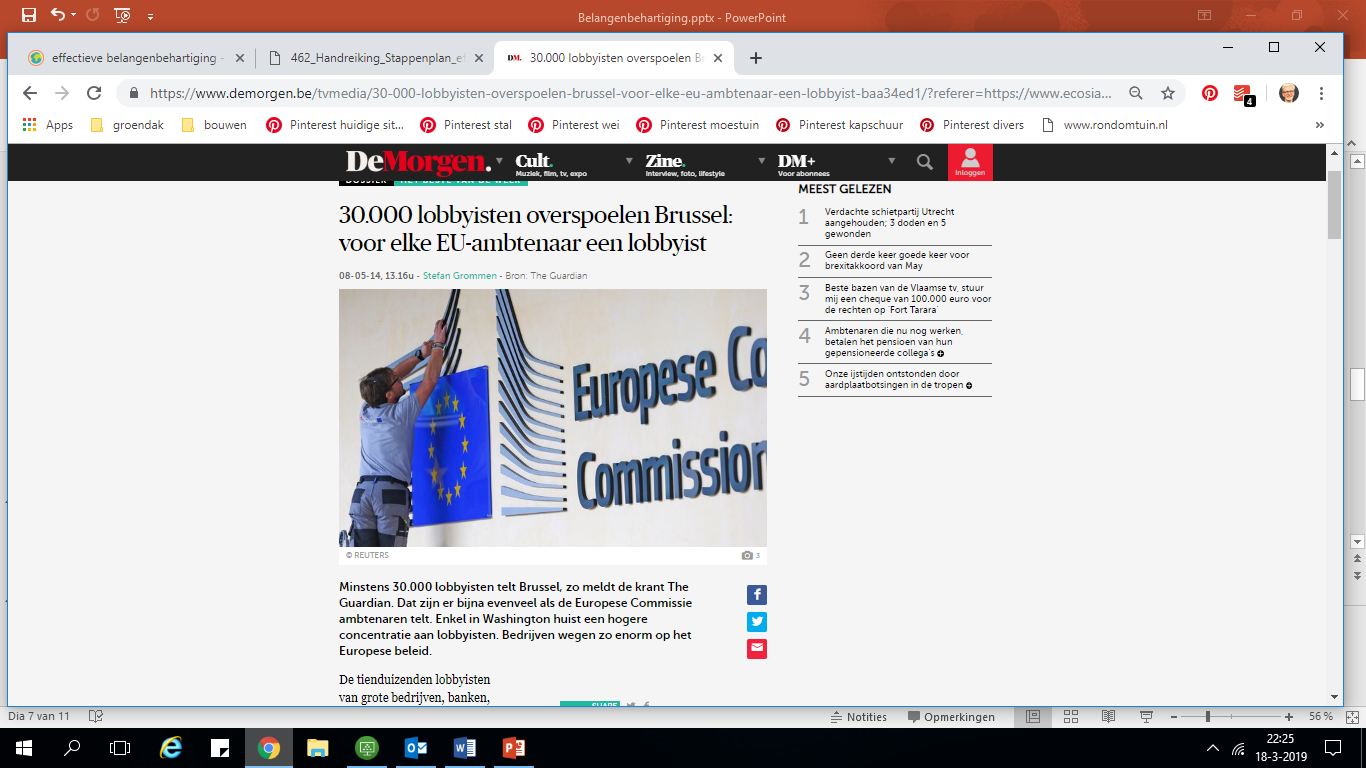 Besluitvorming in vijf fasen
Doelbepaling
Wat wil je bereiken?
Wat is de gewenste eindsituatie?
Waarom willen we dat specifieke doel bereiken?
Is het doel SMART?
Richtinggevend voor de volgende fases
Beeldvorming
Omgeving (kansen en bedreigingen)
Eigen organisatie (sterktes en zwaktes van mensen en middelen)
Continue activiteit
Besluitvorming in vijf fasen
Oordeelsvorming
Welke mogelijkheden zijn er?
Beschikbare middelen, beschikbare tijd, bereiken doel
Creatief vermogen
Realiteitszin behouden
Doelstelling (effecten <- acties <- activiteiten)
Per mogelijkheid voordelen, nadelen en risico’s bepalen (analyse)
Mate van acceptatie belangrijk criterium
Besluitvorming
Nemen van het daadwerkelijke besluit, n.a.v. de analyse, door de juiste persoon
Besluit vastleggen, inclusief redenen
Uitwerken van de plannen en deze goed communiceren (inclusief het waarom en de gewenste eindsituatie)Doelbepaling
Besluitvorming in vijf fasen
Evaluatie
Productevaluatie
Is het gestelde doel behaald binnen de gestelde tijd met de beschikbaar gestelde middelen?
Procesevaluatie
Is/was het de juiste beslissing?
Is de uitvoering juist verlopen? Moeten we bijsturen?
Zijn er andere middelen benodigd?